SPS de-bunching simulated with Headtail
Theodoros Argyropoulos, Thomas Bohl, Giovanni Rumolo, Elena Shaposhnikova, Carlo Zannini, Helga Timko
BE-RF-BR
Where are we now?
Some observational facts…
De-bunching of 25 ns long bunches:
Presence of an unknown 1.4 GHz impedance and its “sidebands”
Bunch length vs intensity on flat top for bunched beam:
Strong bunch lengthening effect, which cannot be explained by potential-well distortion alone; microwave instability?
Instability thresholds don’t scale as expected with energy:
Microwave instability at flat top could perhaps explain this…
8th August 2013
LIU-SPS BD Meeting
2
SPS impedance model (1)
5 cavity contributions
8th August 2013
LIU-SPS BD Meeting
3
SPS impedance model (2)
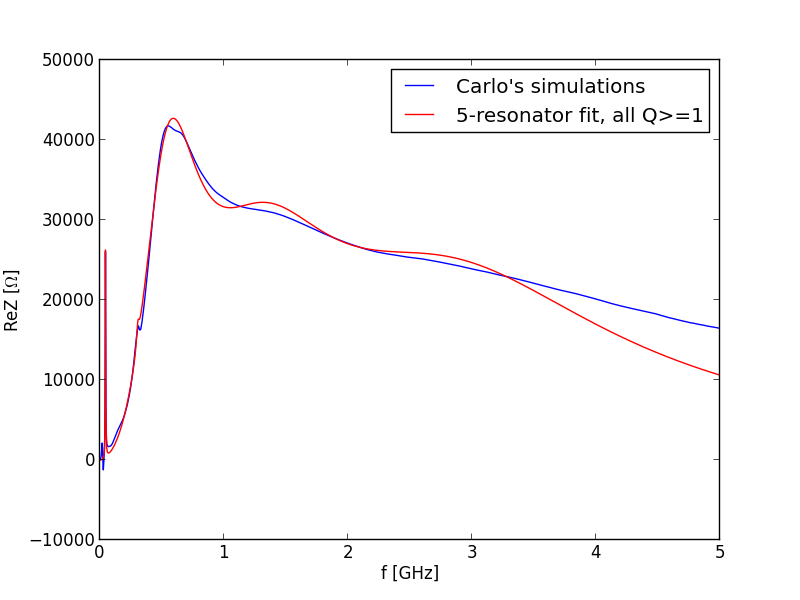 5 kicker contributions
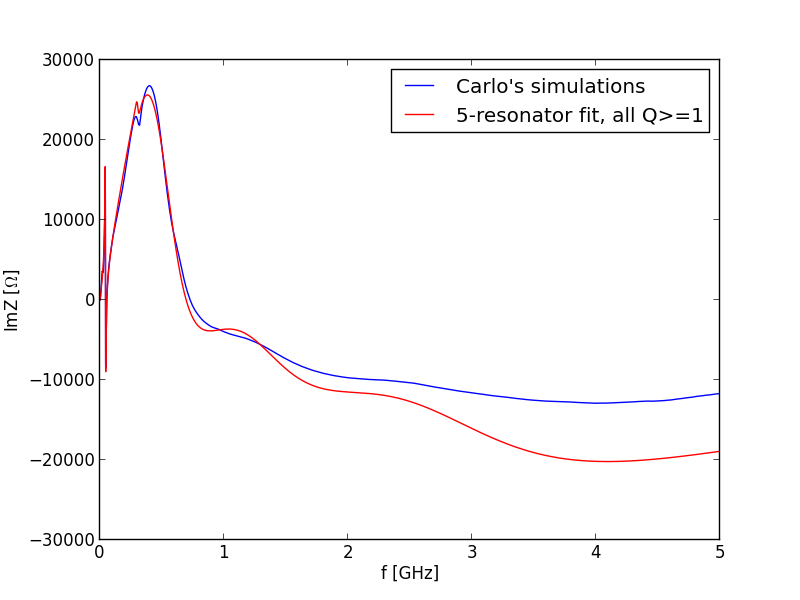 8th August 2013
LIU-SPS BD Meeting
4
A more “perfect” fit to kicker data(not used in simulations)
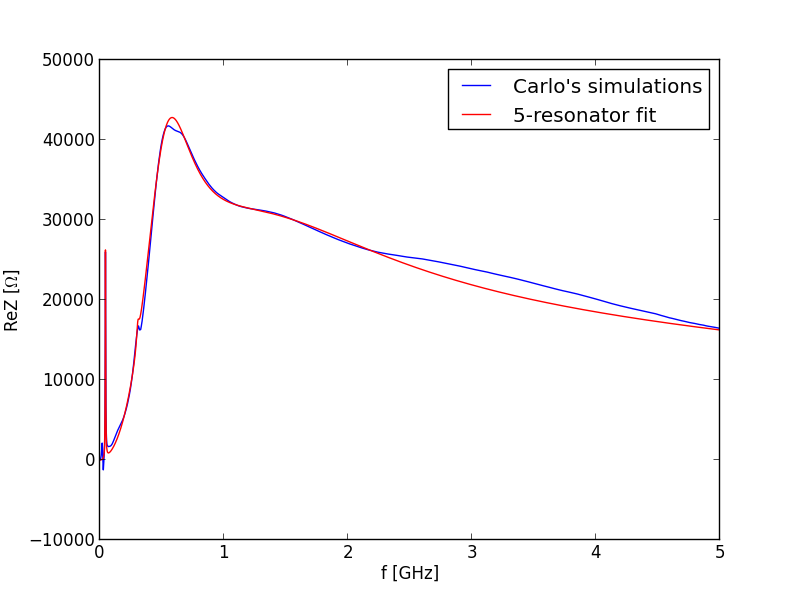 5 kicker contributions







N.B. the over-damped 3 GHz
resonator…
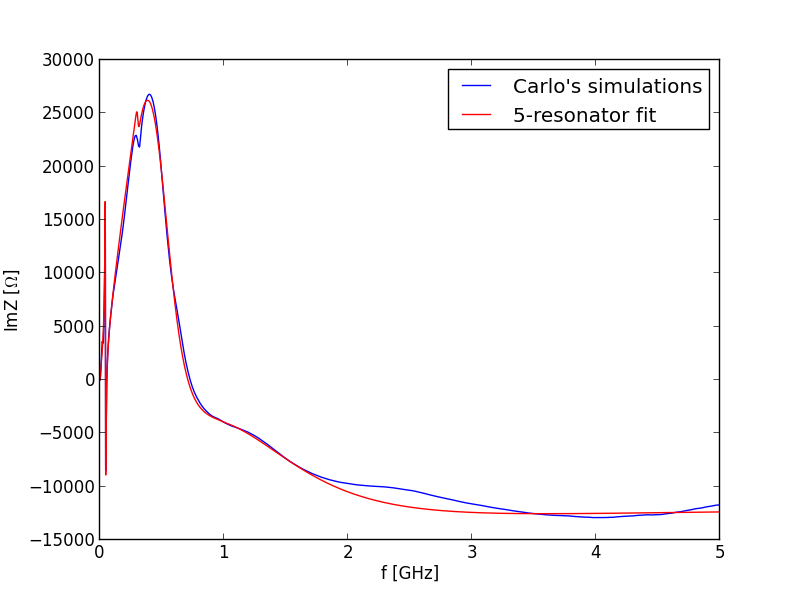 8th August 2013
LIU-SPS BD Meeting
5
SPS impedance model (3)
9 BPM + 1 Zs contribution
8th August 2013
LIU-SPS BD Meeting
6
De-bunching of “long” bunches
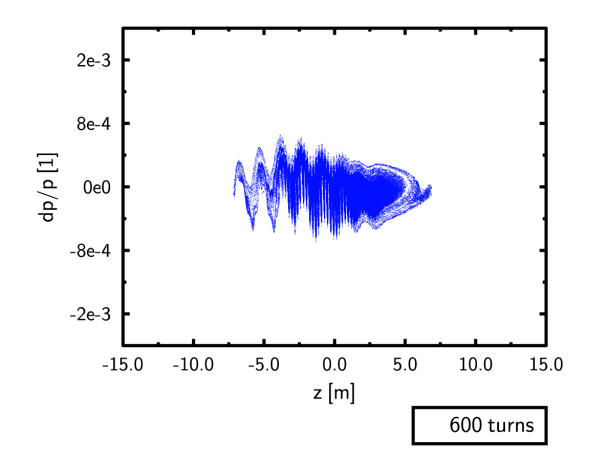 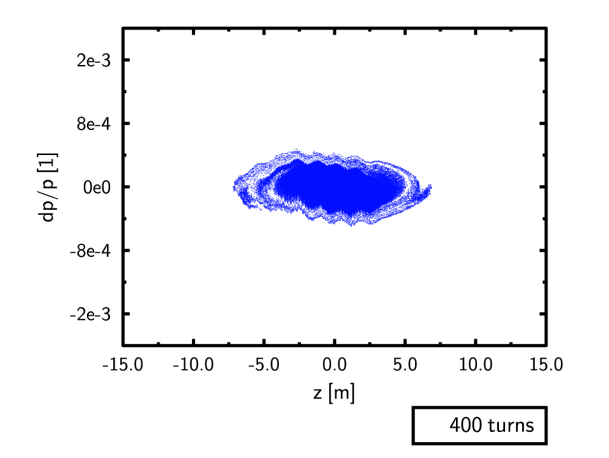 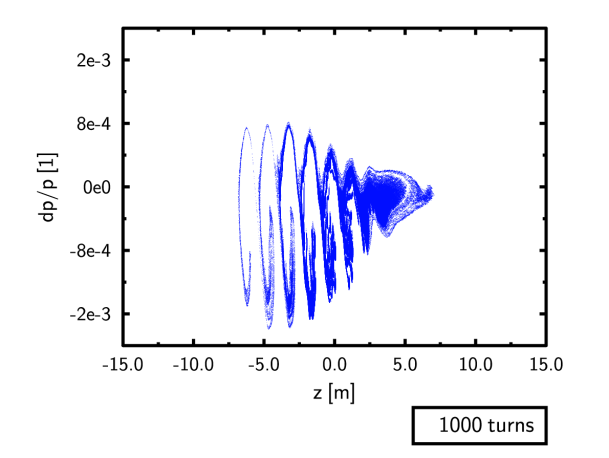 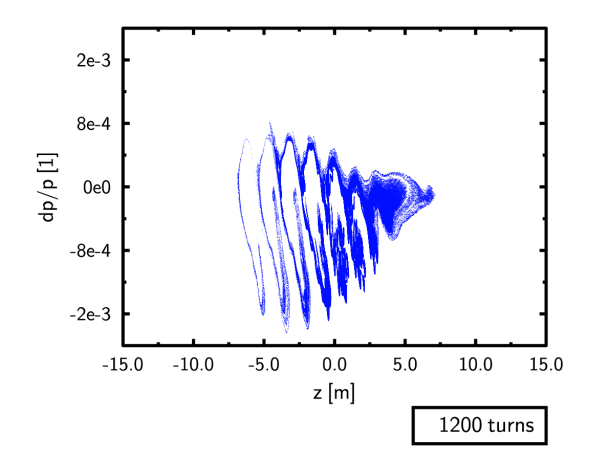 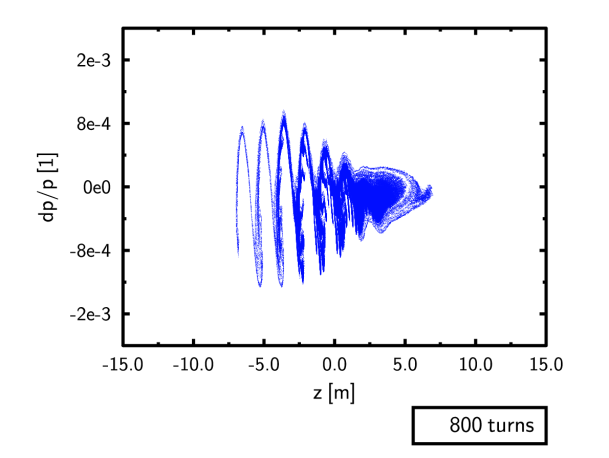 Thanks for Headtail debugging to K. Li, N. Mounet, and G. Rumolo
8th August 2013
LIU-SPS BD Meeting
7
De-bunching of “long” bunches
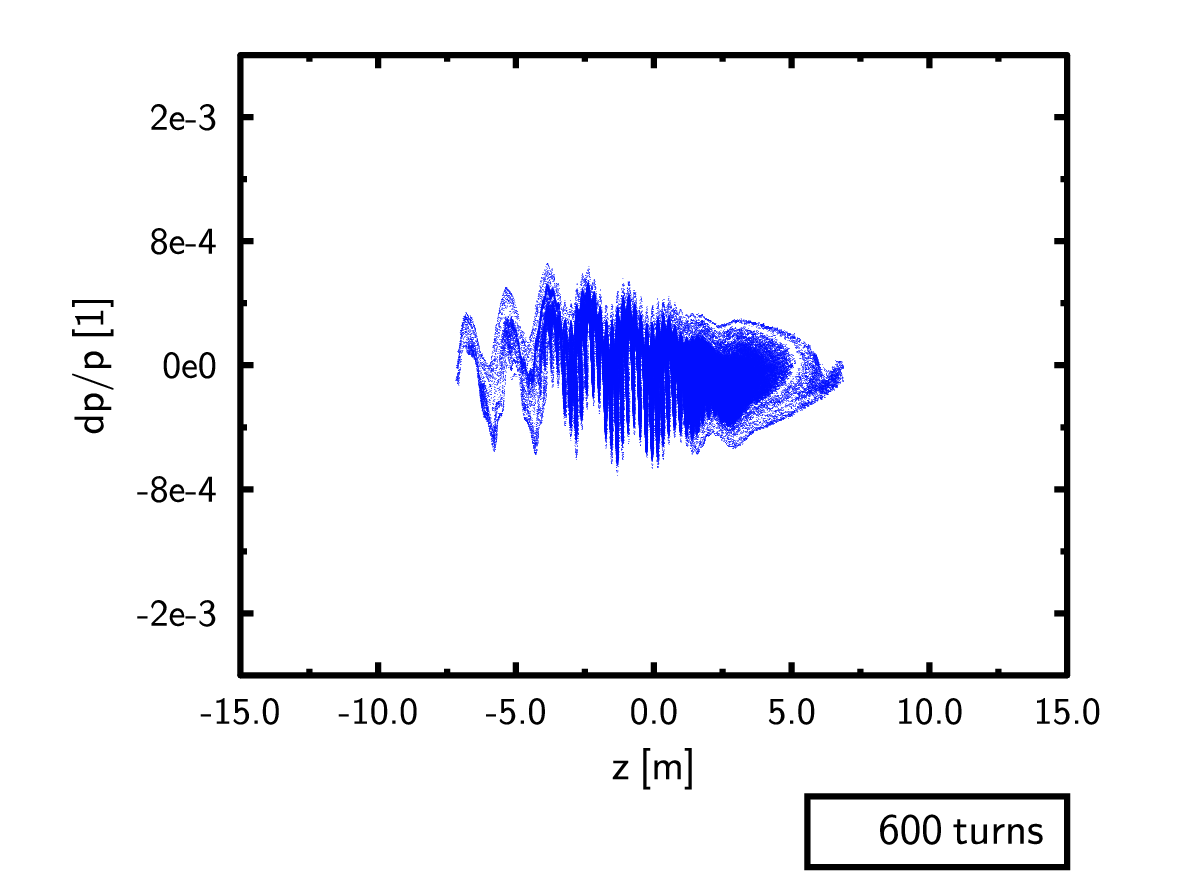 1.4 GHz & 200 MHz modulation
8th August 2013
LIU-SPS BD Meeting
8
The 1.4 GHz impedance could have a high Q value
Cavities & kickers
Cavities, kickers, BPMs & (Zs)
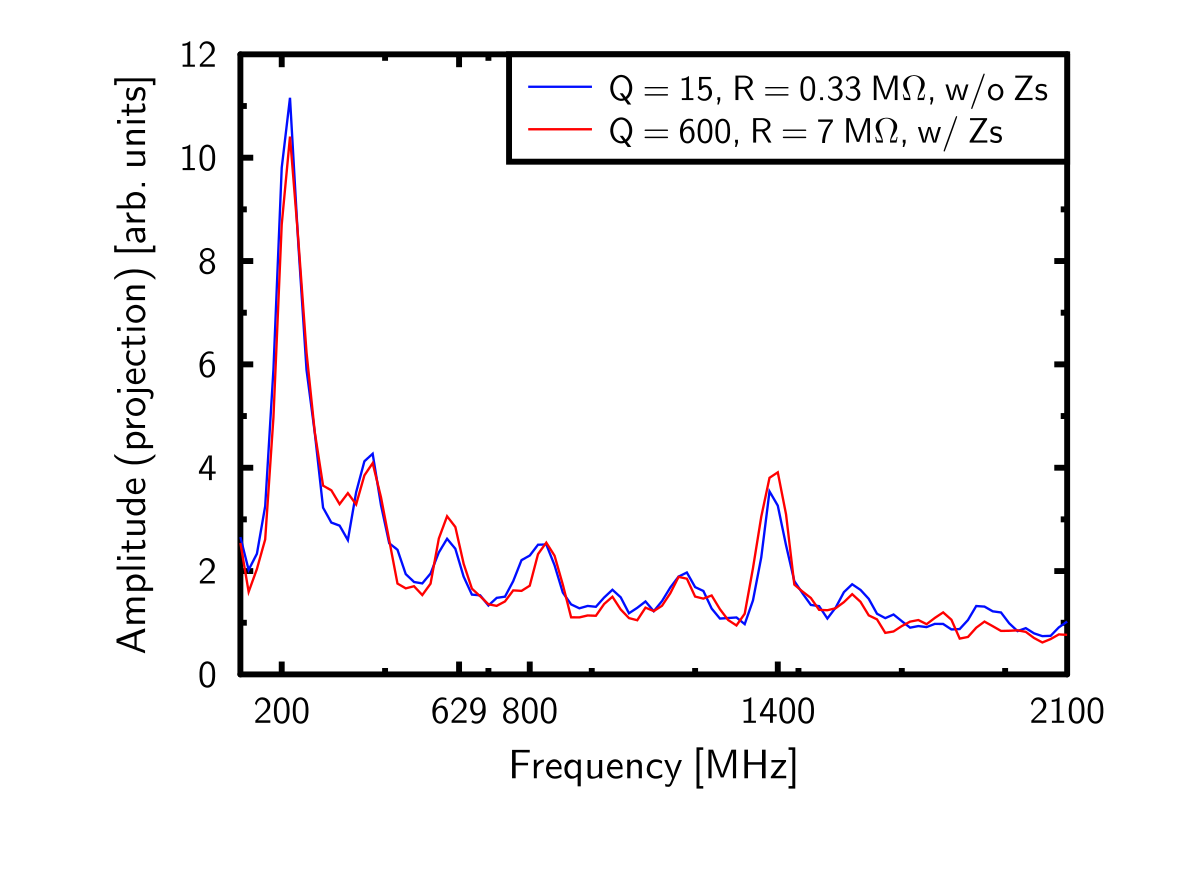 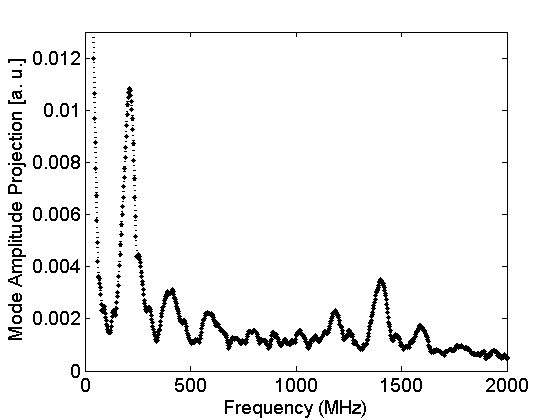 Measured
‘Sidebands’ originate from the combination of 200 MHz and 1.4 GHz modulation
8th August 2013
LIU-SPS BD Meeting
9
Possible 1.4 GHz characteristics
Theodoros’ code
Headtail
fr = (1.35–1.45) GHz
Q = 5–10
Rs = (300–400) kΩ
R/Q < 40 kΩ
Q has a wide range
For Q = 10—20 
	R/Q = (20–30) kΩ
For Q = 600
	R/Q = (10–15) kΩ
For the same Q, we find a slightly different Rs. However, we use very different codes and we both find that the results are very sensitive to Rs (~10—20 %).
8th August 2013
LIU-SPS BD Meeting
10
Conclusions
Comparing the two codes 
Agree qualitatively
Still give up to a factor 2 different results for Rs
We have started benchmarking tests today
The 1.4 GHz peak’s Q value 
Could be higher than we thought originally
Results to be checked with Theodoros’ code
8th August 2013
LIU-SPS BD Meeting
11